Lesson 4: WritingTopic: Weather and Natural DisastersYear: 4
Lesson Objectives:
Today I will learn:
 how to write a non-chronological report.
 the success criteria for
     writing a non-chronological report.
Non-Chronological Report 
   Writing Frame
 Success Criteria Handout
 Post-Task Handout
Download these resources:
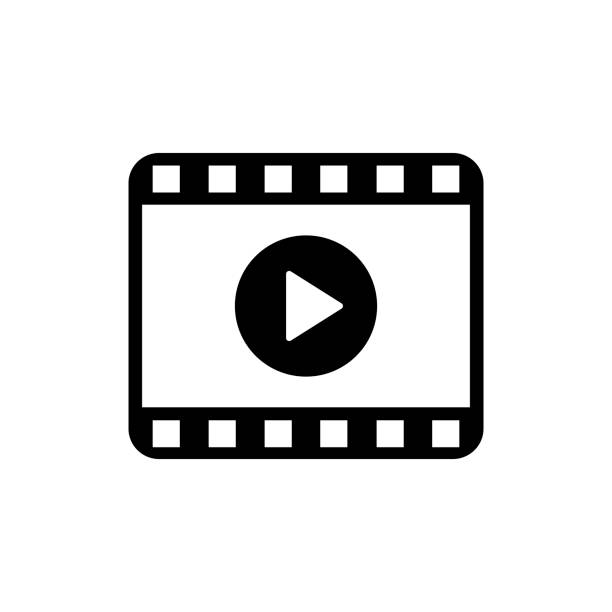 https://www.youtube.com/watch?v=3aKJ3B1w-3U
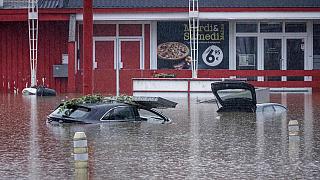 What is the video clip about?

The video clip is about the floods that took place in Germany in July, 2021. It shows the destruction left after the floods. At least 70 people died and dozens went missing.
These natural disasters occur from time to time around the world.
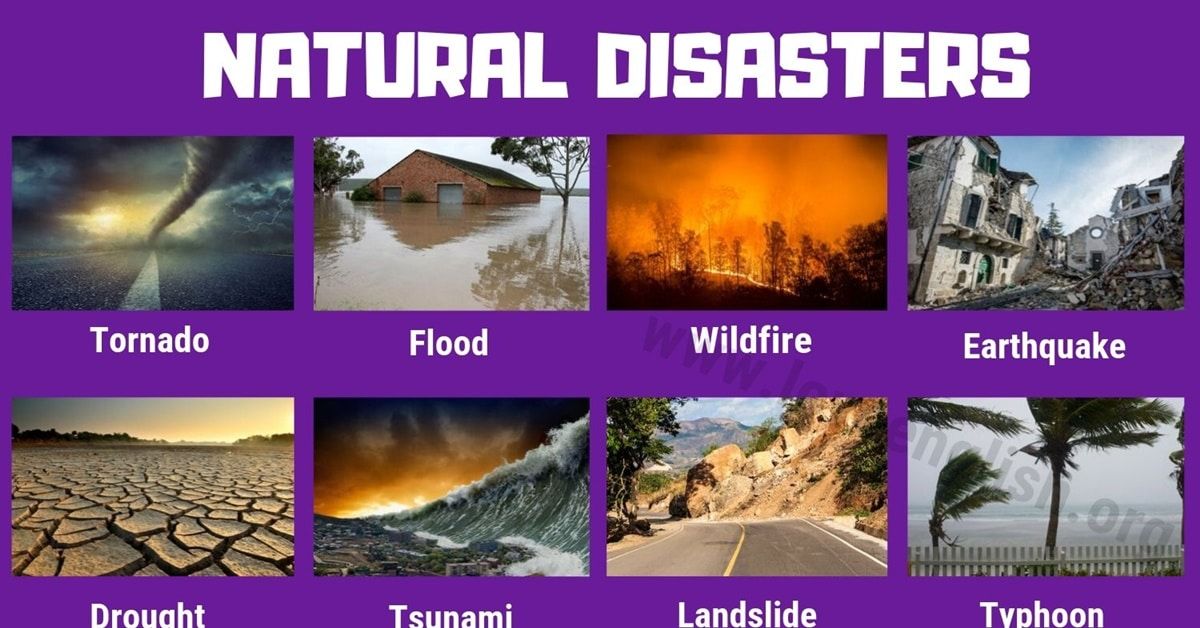 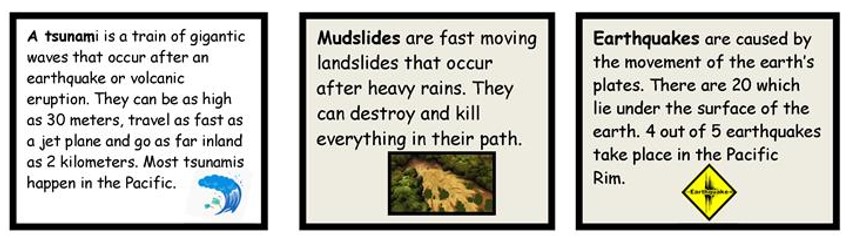 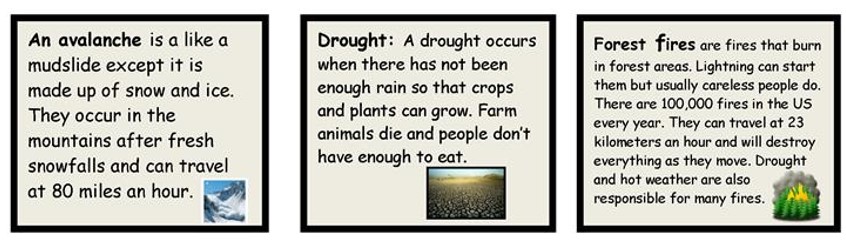 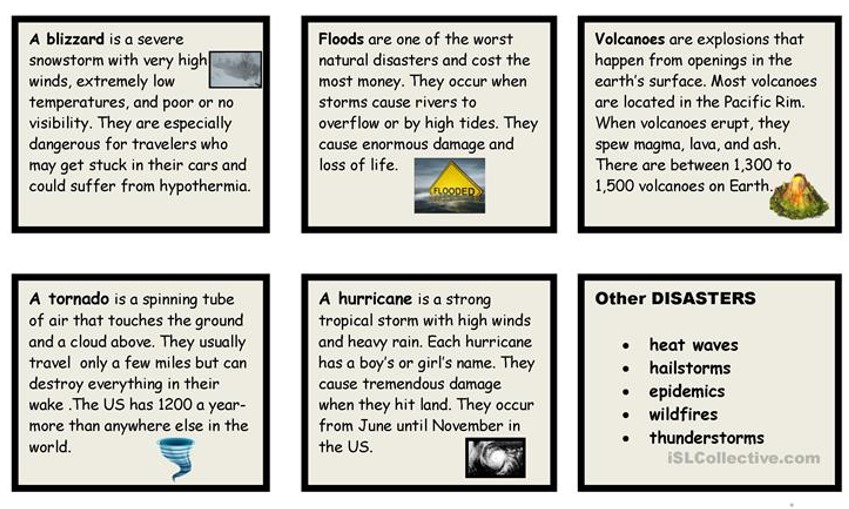 What is a non-chronological report?

 A non-chronological report is a non-fiction report which is not written in time order. It focuses on a single topic and includes various facts about this topic. It includes a title and headings with different information underneath.
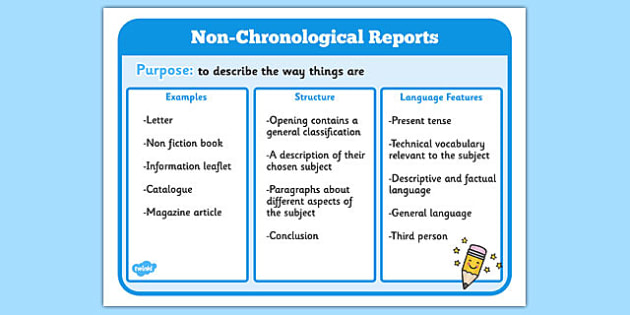 Writing Model 1
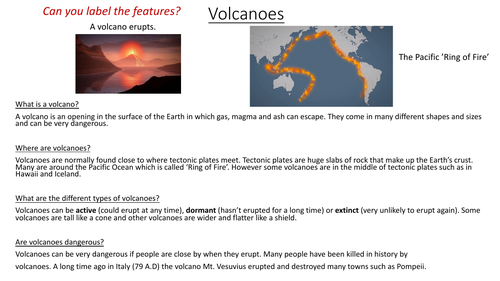 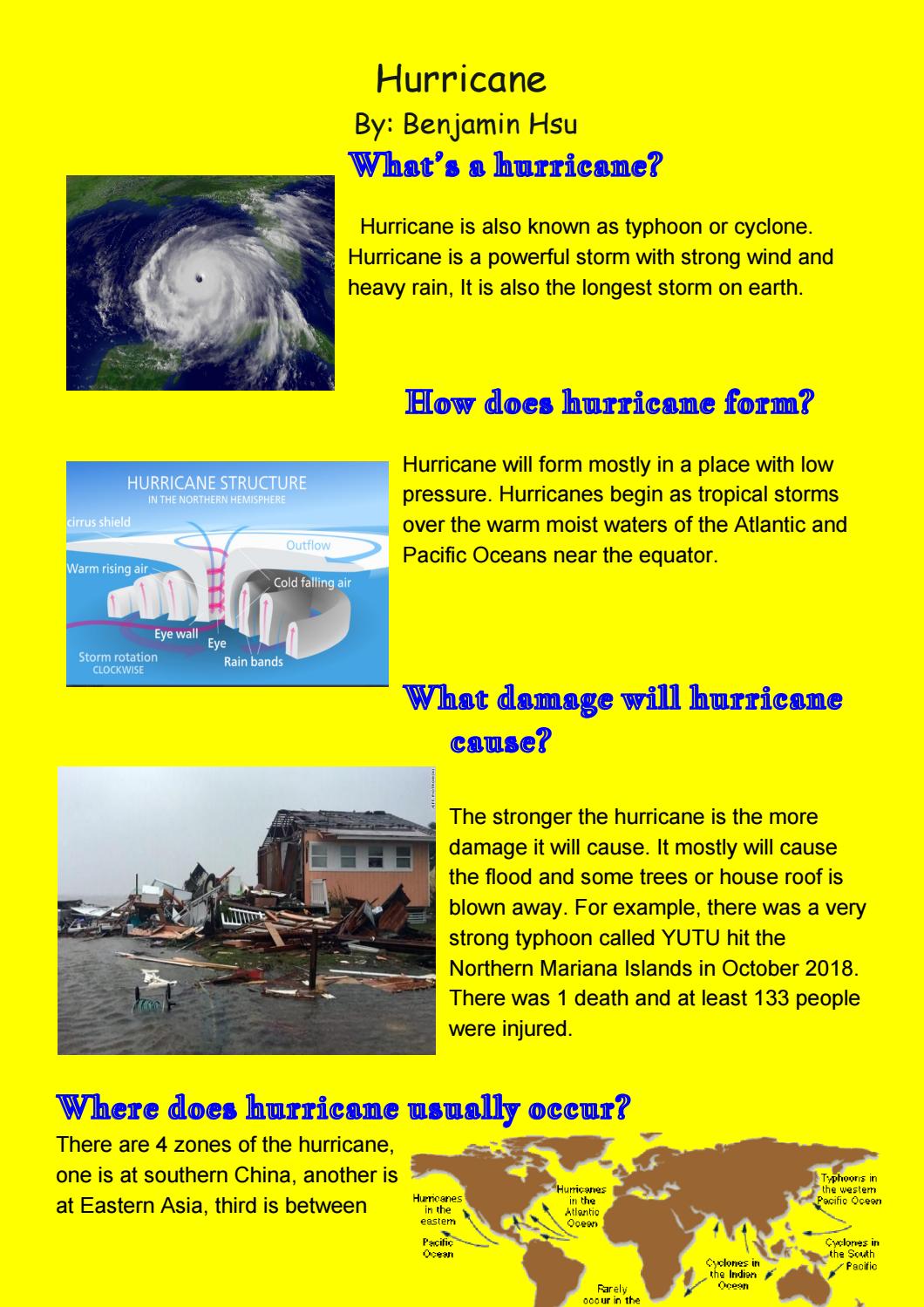 Writing Model 2
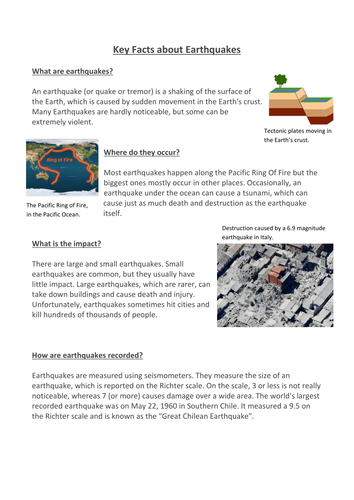 Writing Model 3
Writing Task Title: 

Choose a natural disaster which interests you. Write a non-chronological report about it. Share it with your class teacher.
Keep in mind the GAP: 
GENRE:           non-chronological report	
AUDIENCE:   young readers
PURPOSE:	    to learn facts about a natural disaster
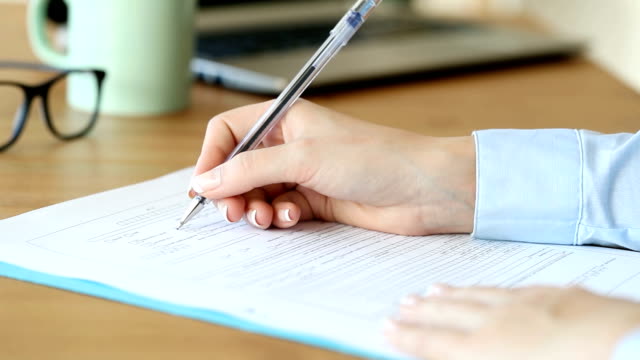 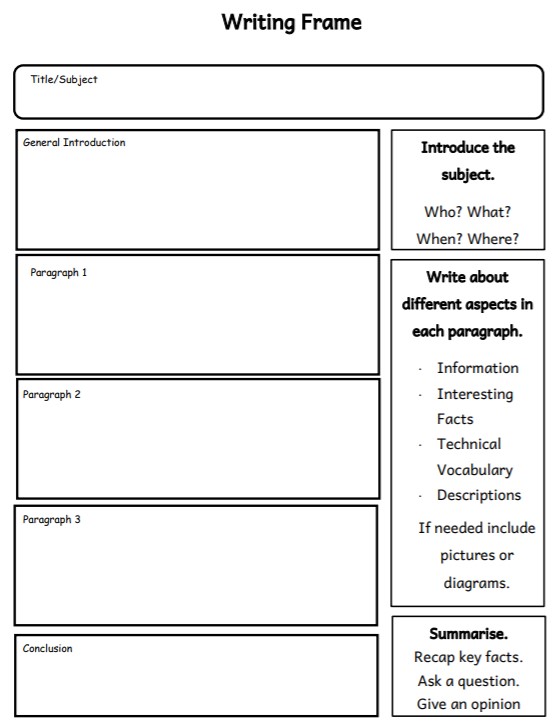 Non-Chronological Report Writing Frame
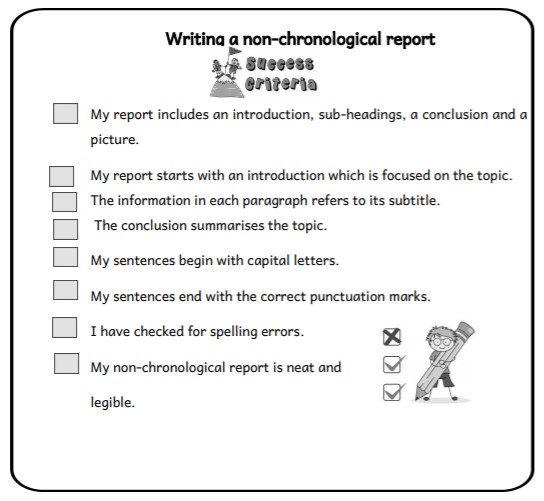 Success Criteria
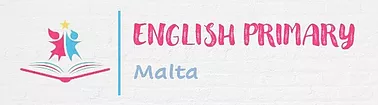